Презентация к занятию по ФЭМП в подготовительной группе
1
2
16
3
15
4
14
5
13
12
6
11
7
10
8
9
Составитель Хайриева В.В.
Решите пример
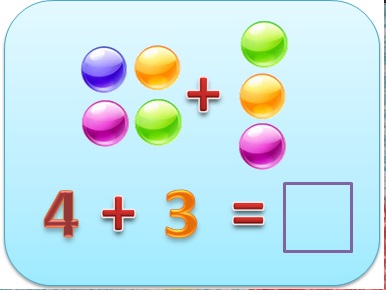 НАЧАЛО
7
ОТВЕТ
Реши пример
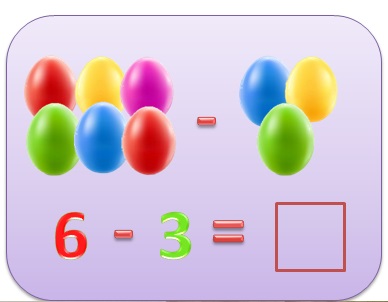 НАЧАЛО
3
ОТВЕТ
Реши пример
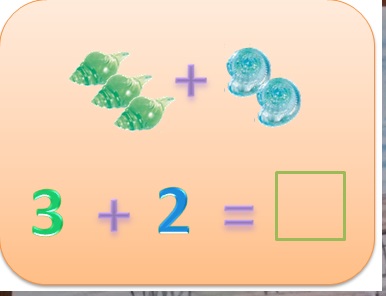 НАЧАЛО
5
ОТВЕТ
Реши пример
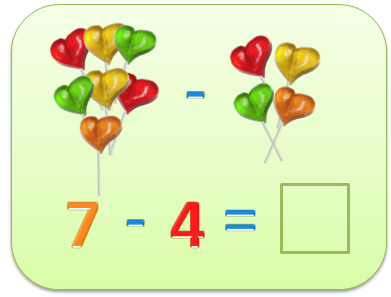 НАЧАЛО
3
ОТВЕТ
Реши задачу
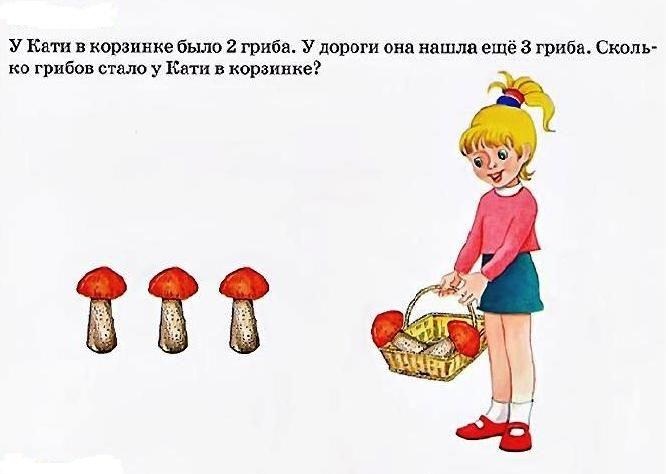 НАЧАЛО
В корзинке стало 5 грибов
ОТВЕТ
Составь задачу на сложение
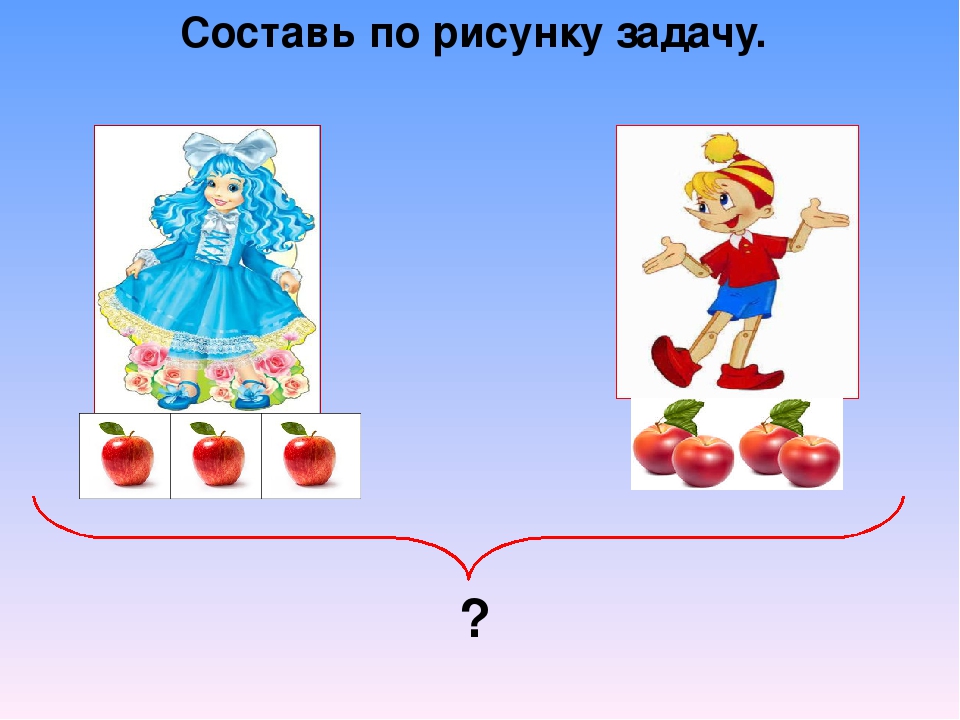 У Мальвины было 3 яблока. Пришёл в гости Буратино и принёс 4 яблока. Сколько яблок стало у Мальвины?
Решение задачи: 3+4=7
Ответ: 7 яблок стало у Мальвины.
НАЧАЛО
ОТВЕТ
Составь задачу на сложение
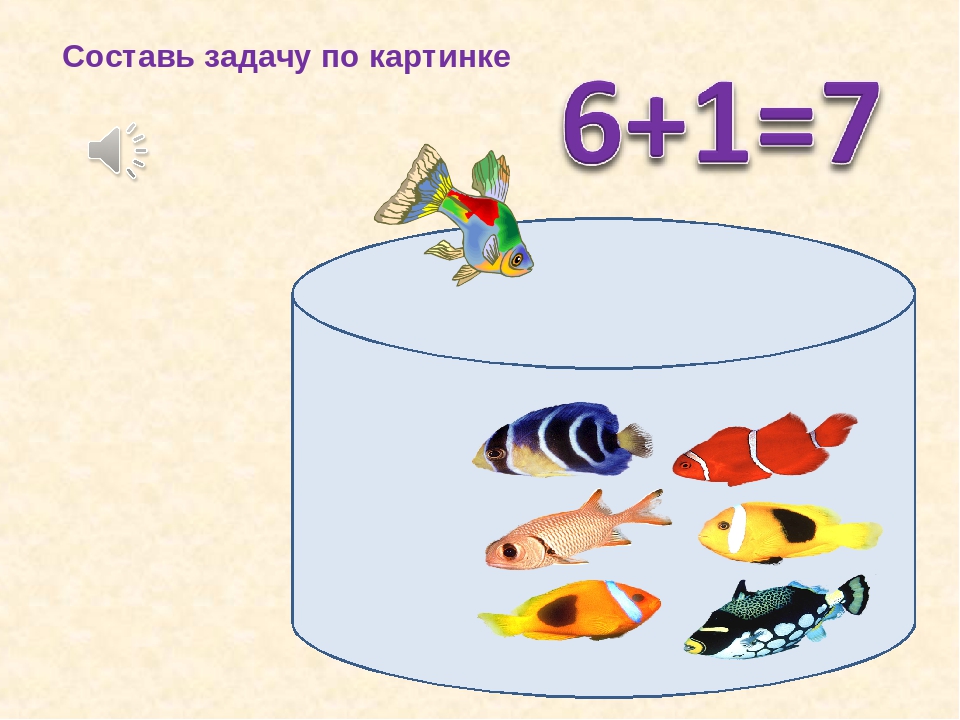 НАЧАЛО
В аквариуме плавало 6 рыб. Одну рыбу добавили. Сколько рыб стало в аквариуме?
Ответ: 7 рыб стало в аквариуме.
ОТВЕТ
Поставь правильный знак
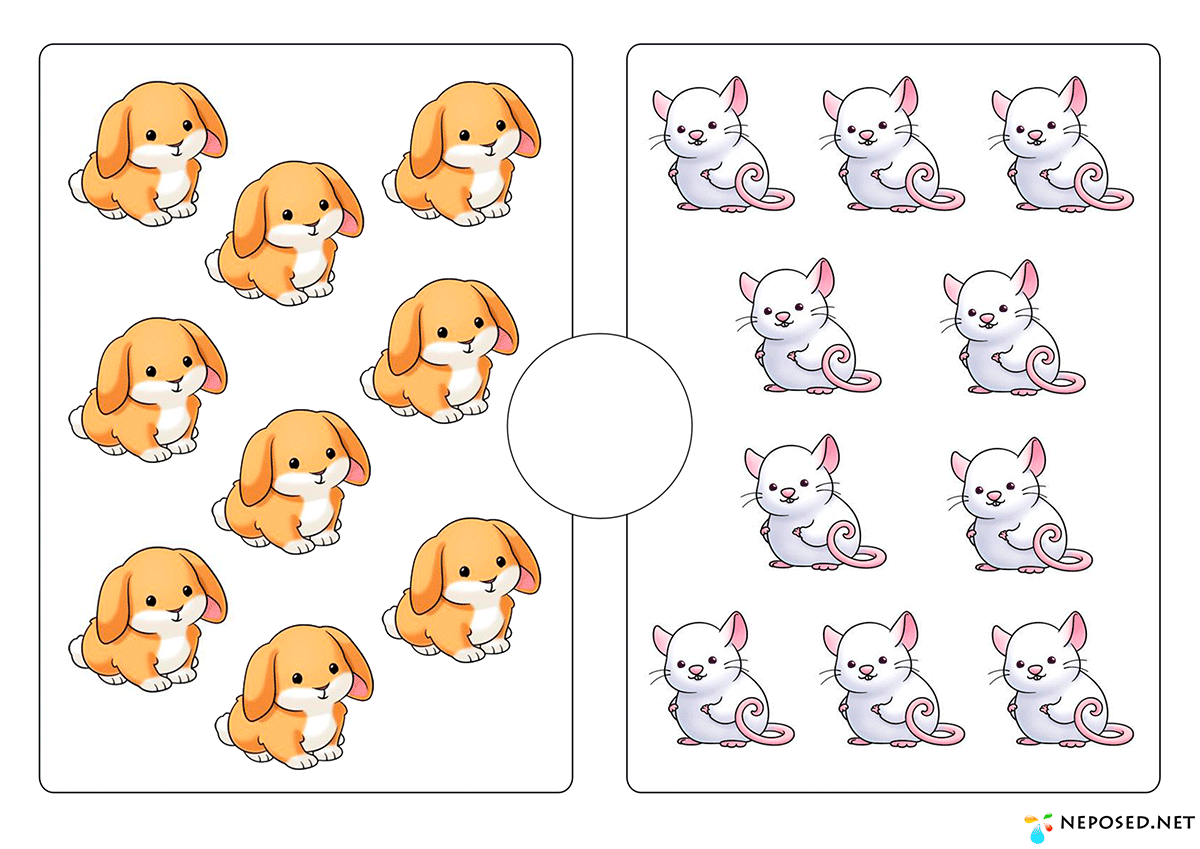 НАЧАЛО
<
ОТВЕТ
Поставь правильный знак
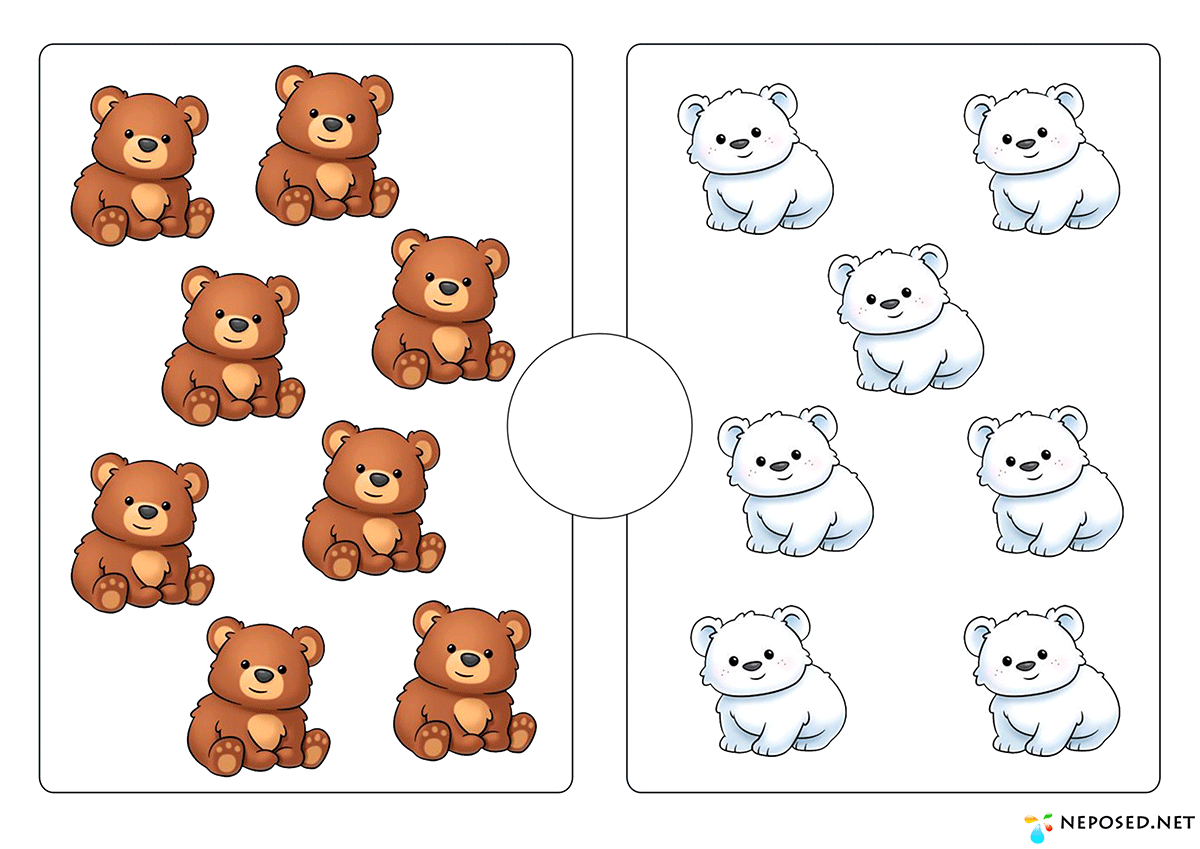 НАЧАЛО
>
ОТВЕТ
Реши задачу
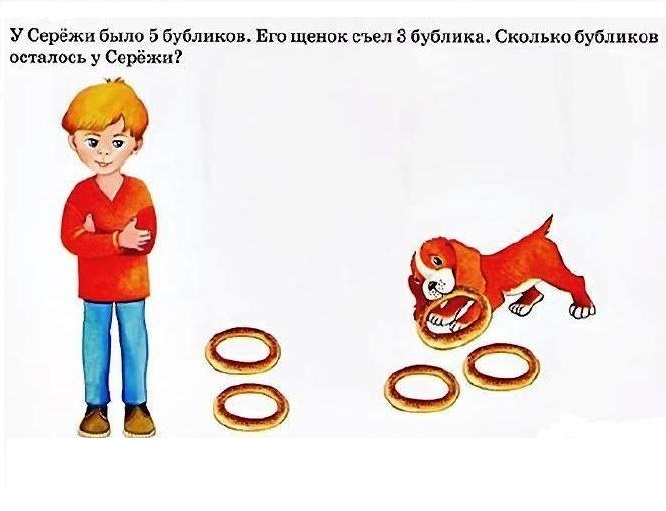 НАЧАЛО
У Серёжи осталось 2 бублика
ОТВЕТ
Поставь правильный знак
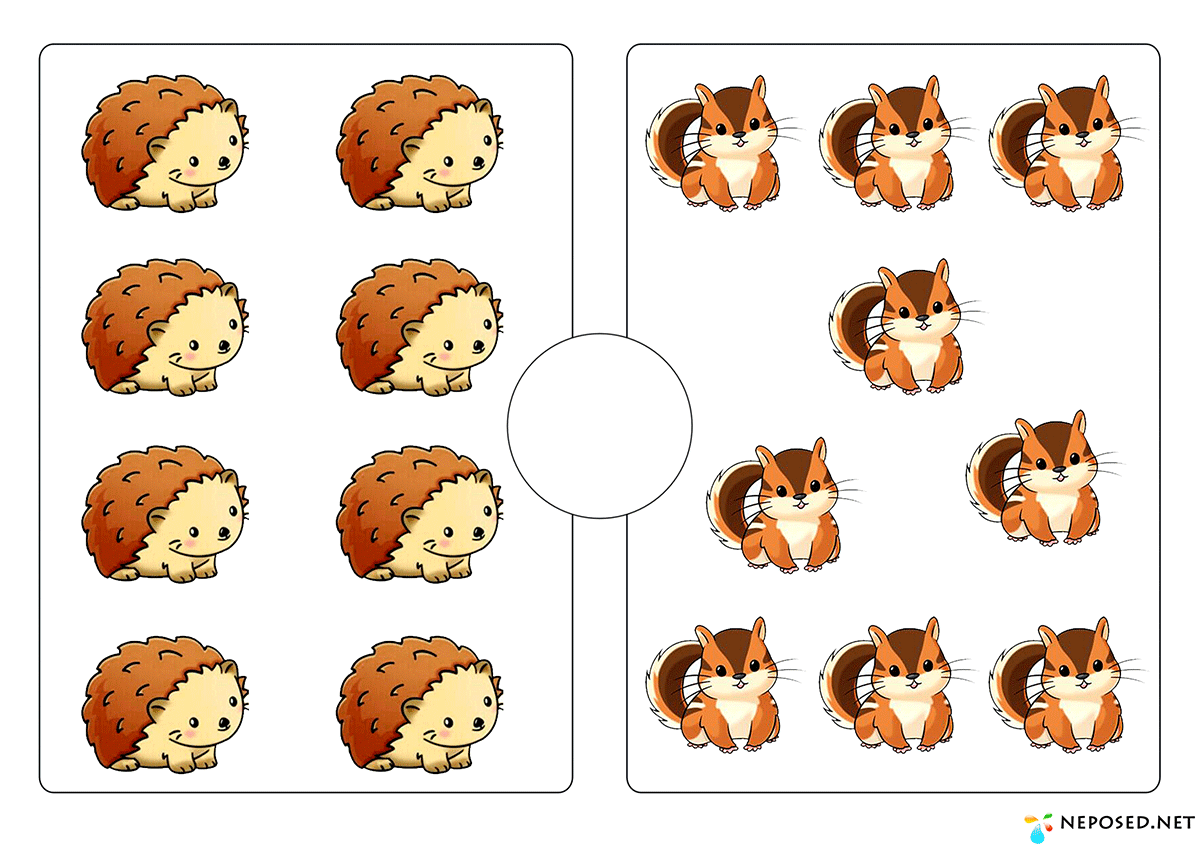 НАЧАЛО
<
ОТВЕТ
Прибавь нужное число чтобы получилось 15
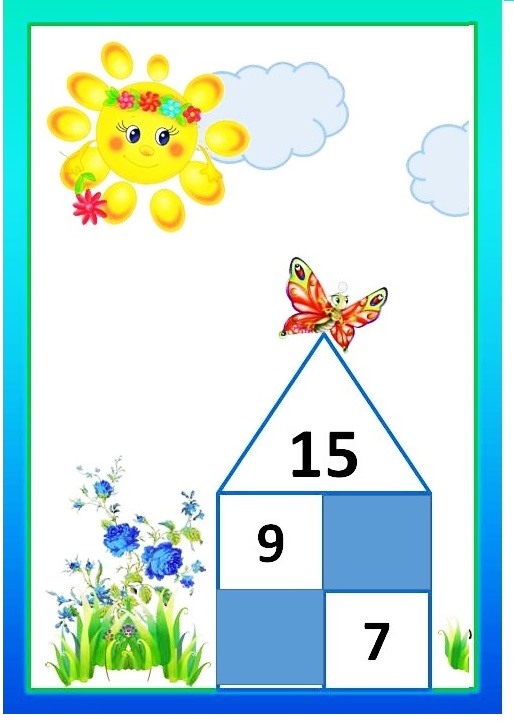 НАЧАЛО
6, 8
ОТВЕТ
Поставь правильный знак
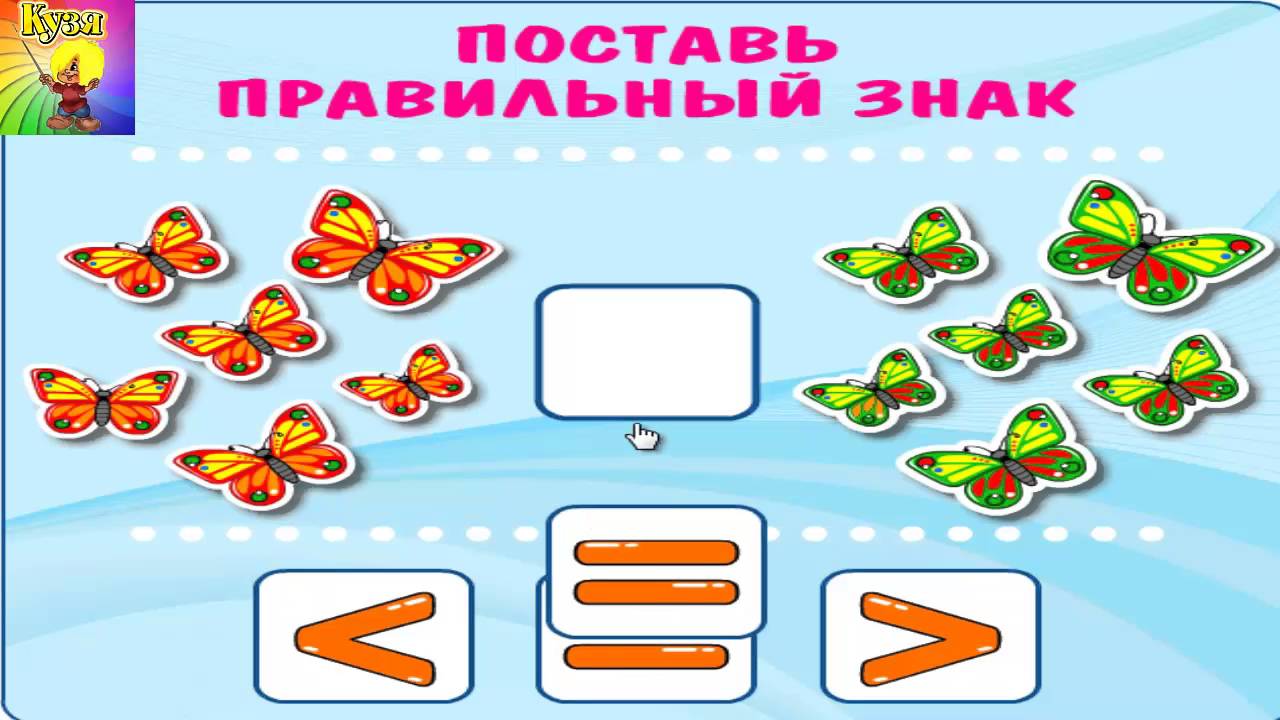 =
НАЧАЛО
ОТВЕТ
Прибавь нужное число чтобы получилось 16
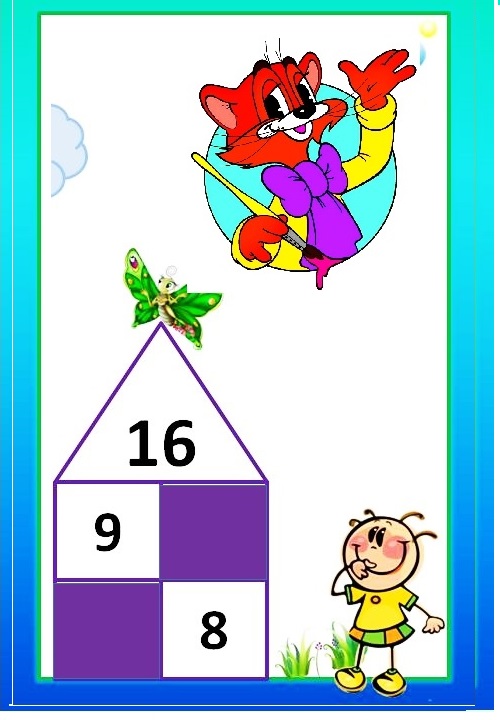 НАЧАЛО
7,8
ОТВЕТ
Вставь пропущенные числа
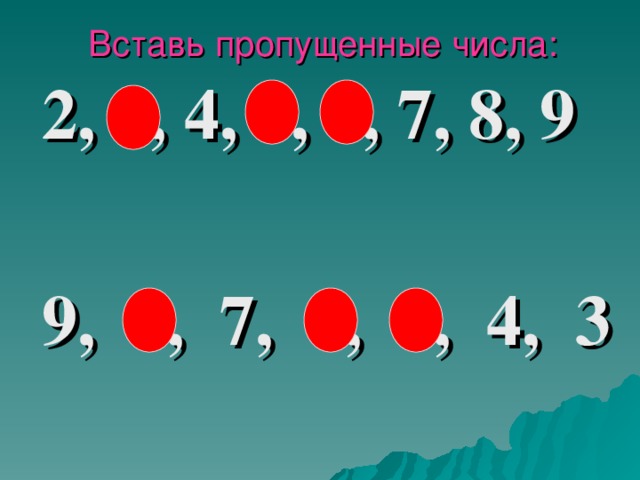 НАЧАЛО
3,5,6,8,6,5
ОТВЕТ
Какую часть торта съели?
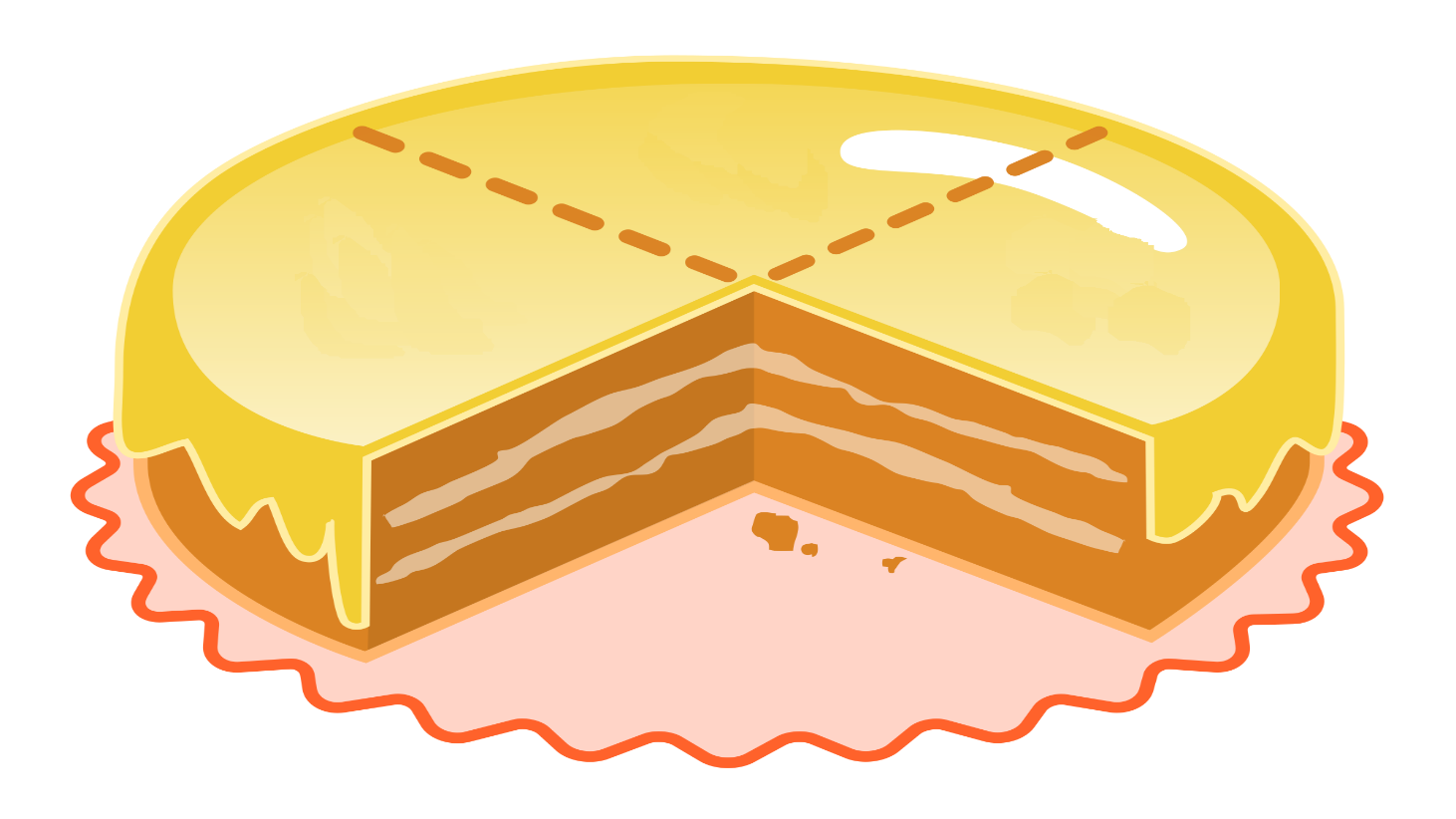 НАЧАЛО
1/4
ОТВЕТ